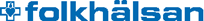 Halloween
Vappu
folkhalsan.fi/akk
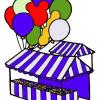 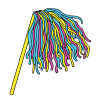 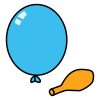 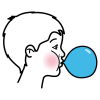 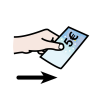 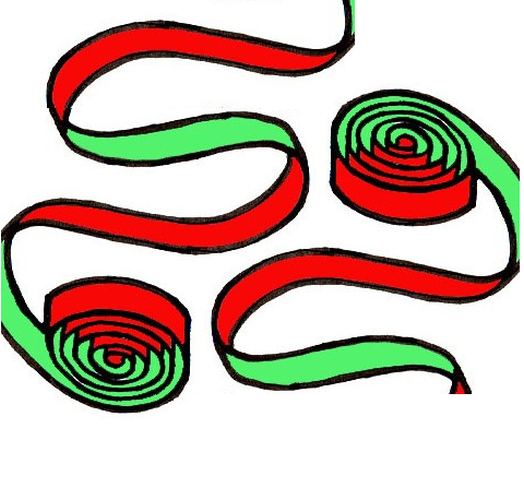 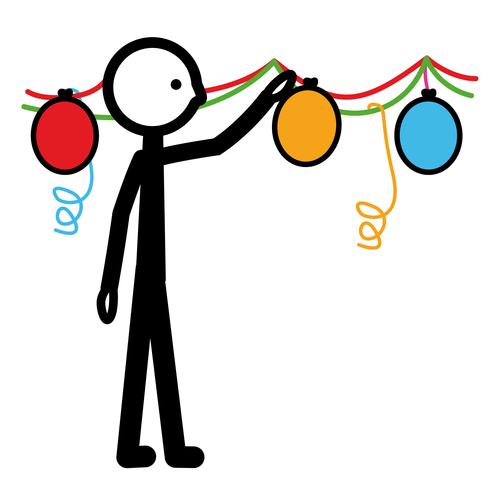 serpentiini
vappuviuhka
koristella
puhaltaa
ostaa/maksaa
ilmapallo
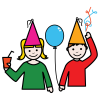 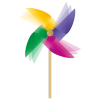 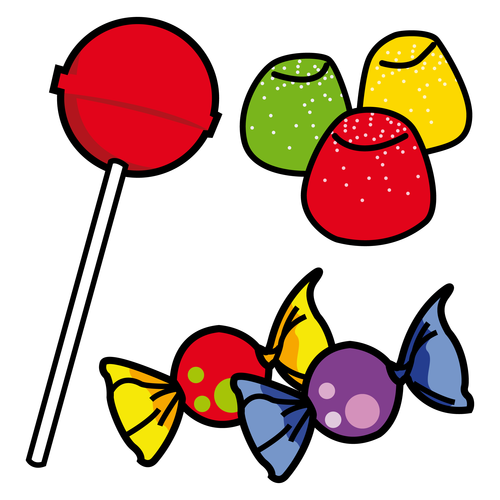 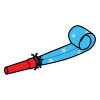 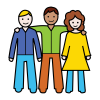 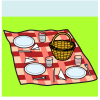 vappupilli
tuulihyrrä
karkit
kaverit
mennä piknikille
juhlia
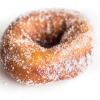 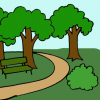 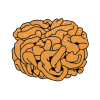 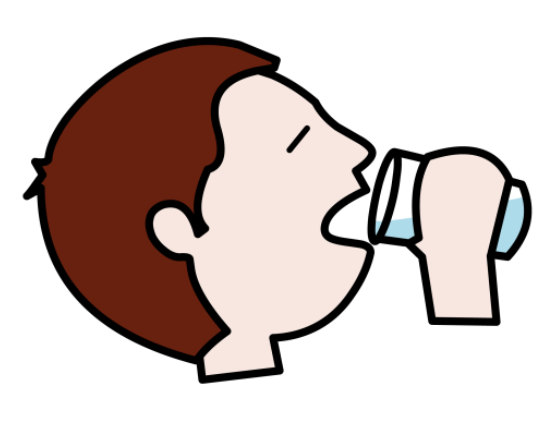 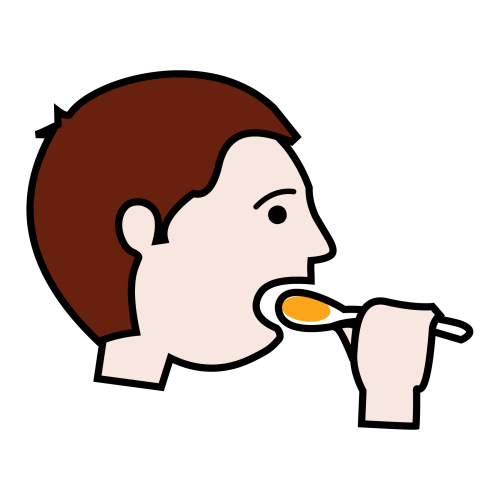 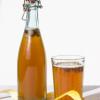 olla ulkona
juoda
sima
tippaleipä
munkki
syödä
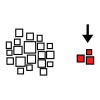 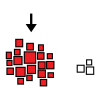 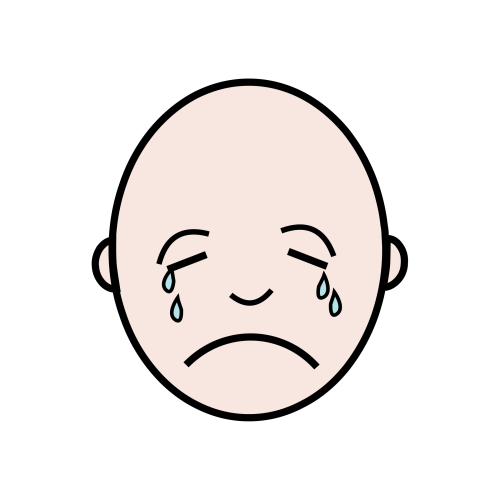 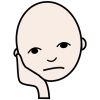 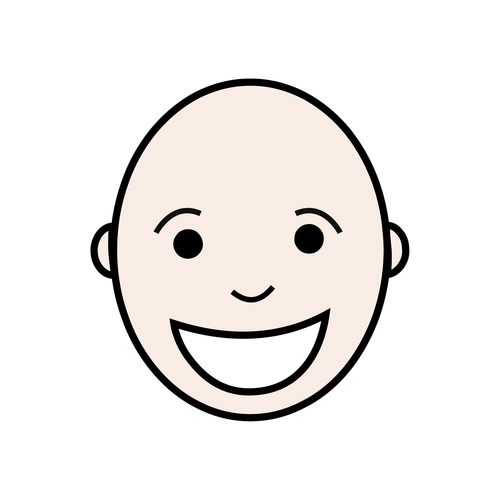 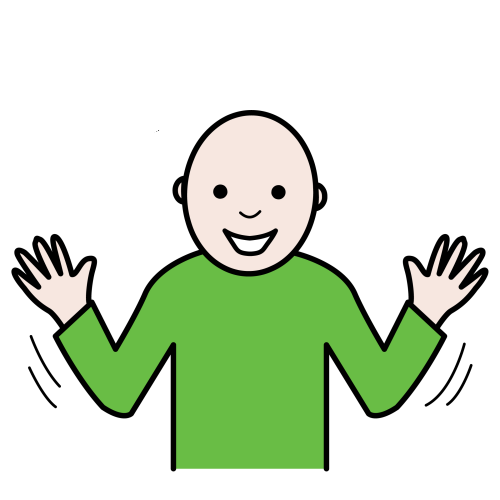 enemmän
vähemmän
tylsää
iloinen
hauskaa
surullinen
Papunets bildbank: www.papunet.net, Elina VanninenARASAAC-symboler: Sergio Palao CATEDU (http://catedu.es/arasaac), 
publicerade under Creative Commons licensen